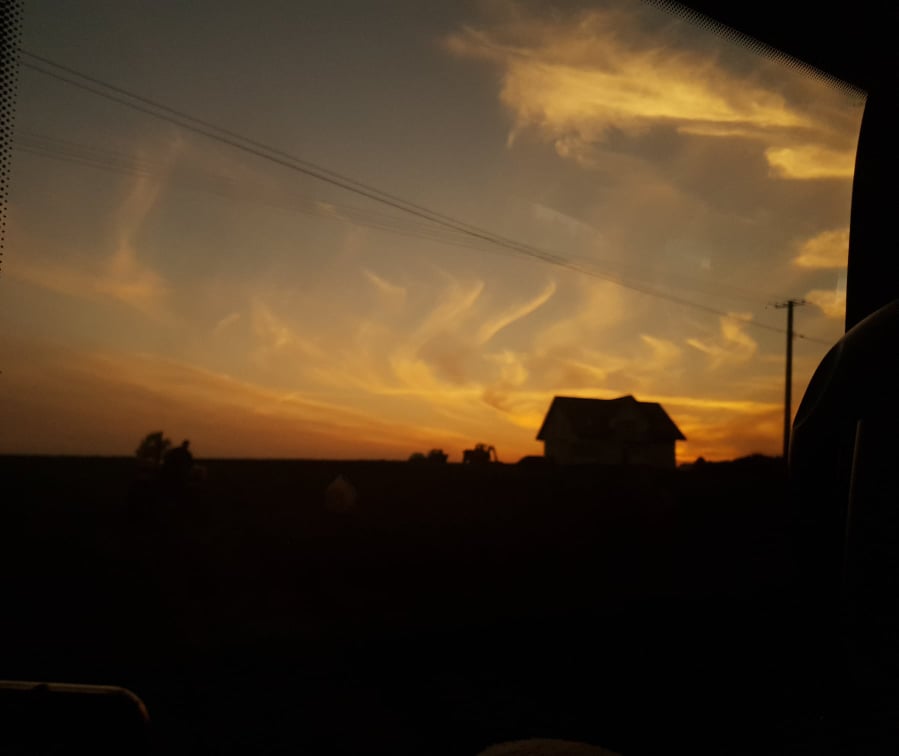 Lengyelország 3. nap
Programok 8.00- 12.00-ig
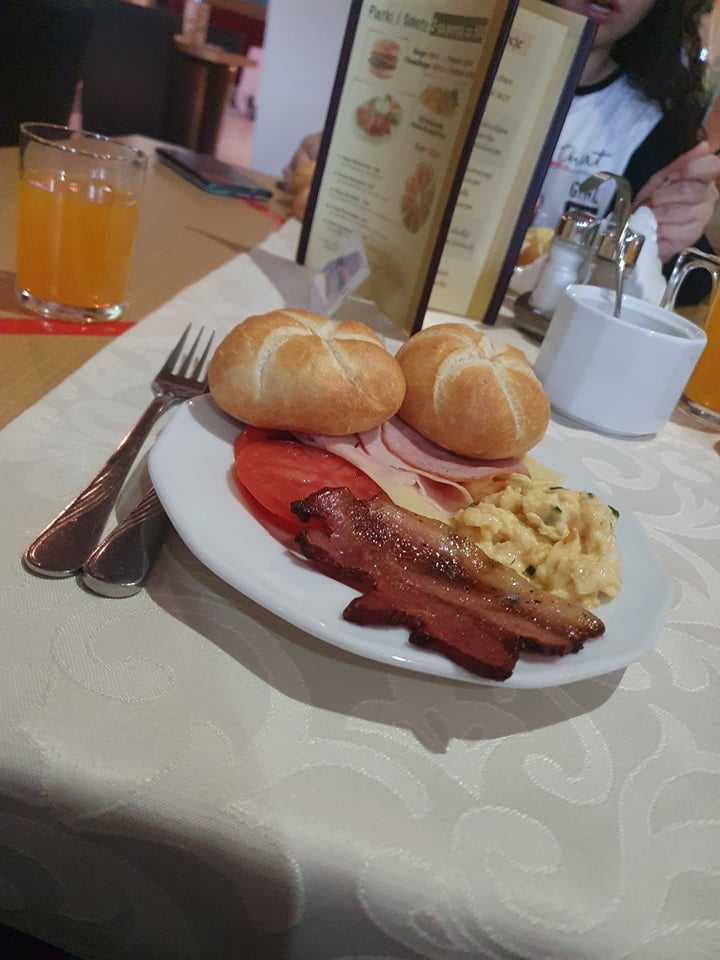 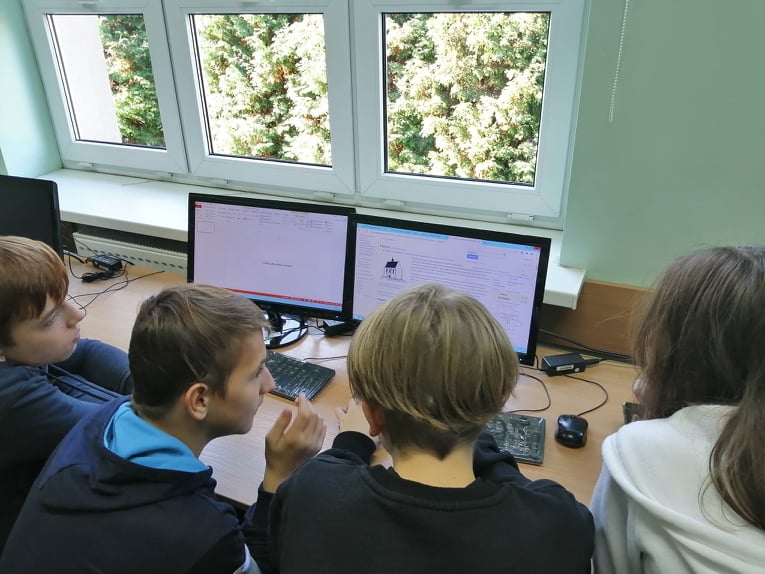 Programok 12.00- 15.00-ig
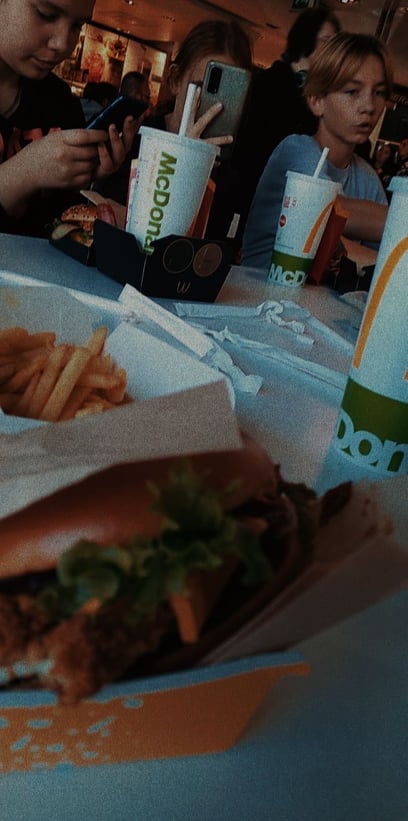 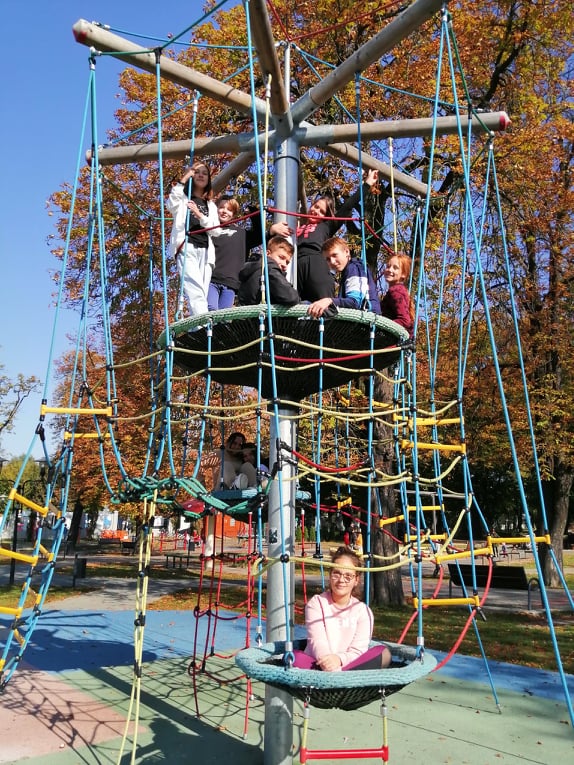 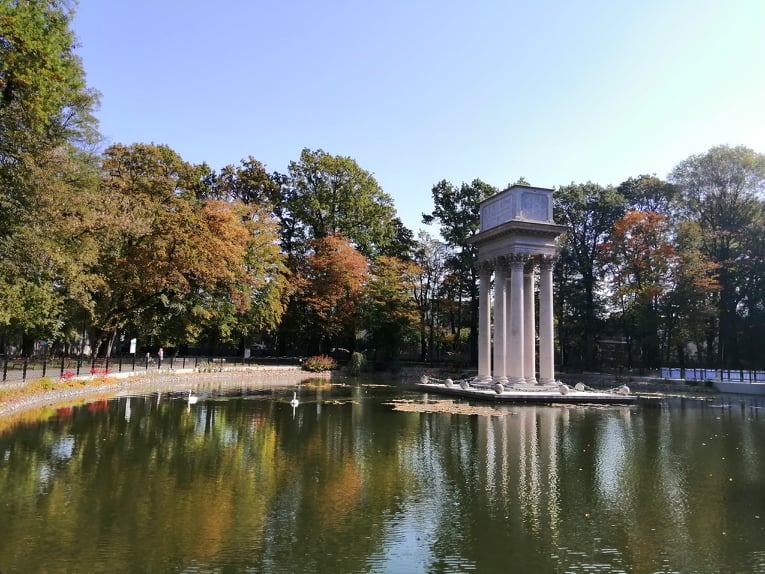 Programok 15.00- 18.00-ig
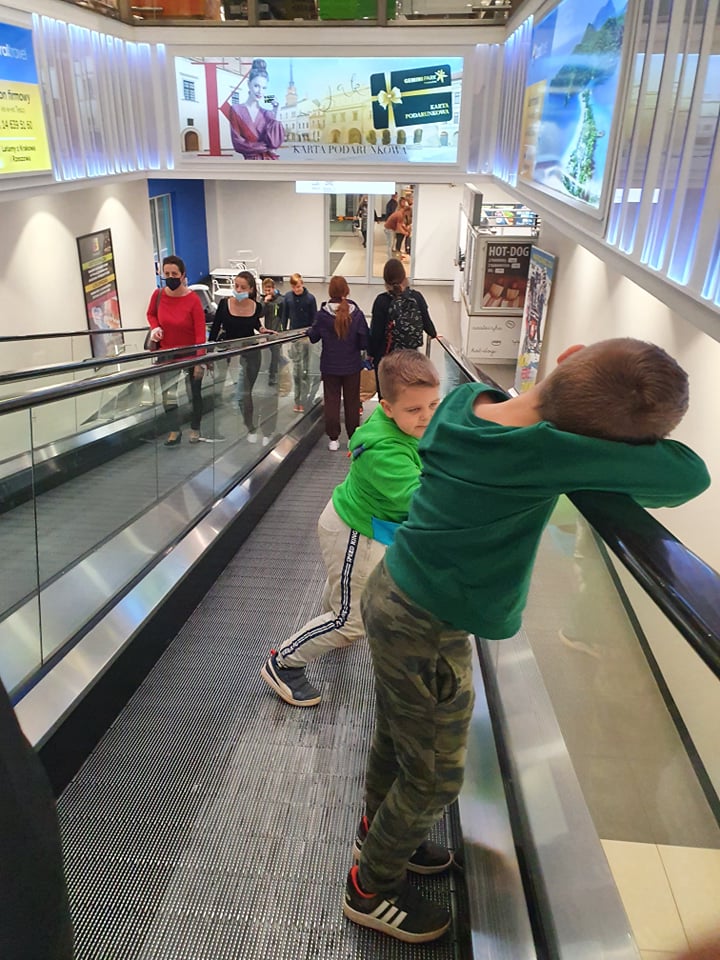 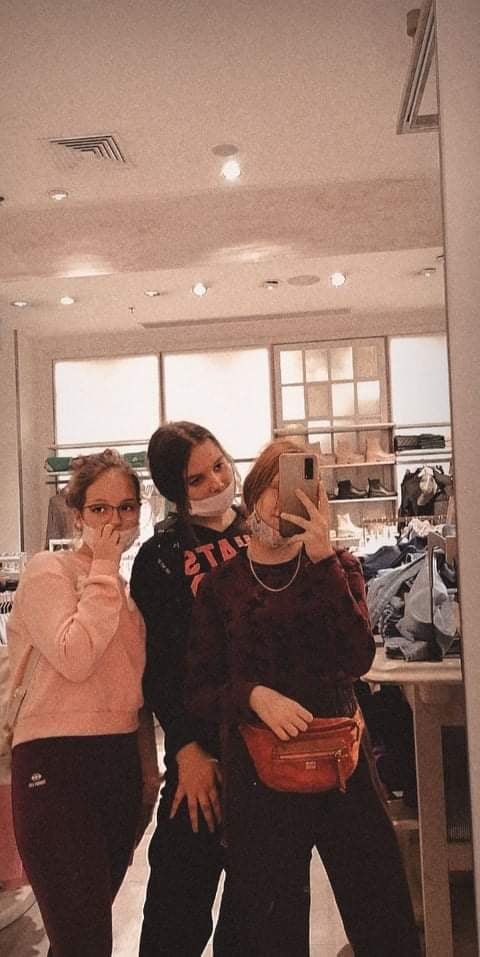 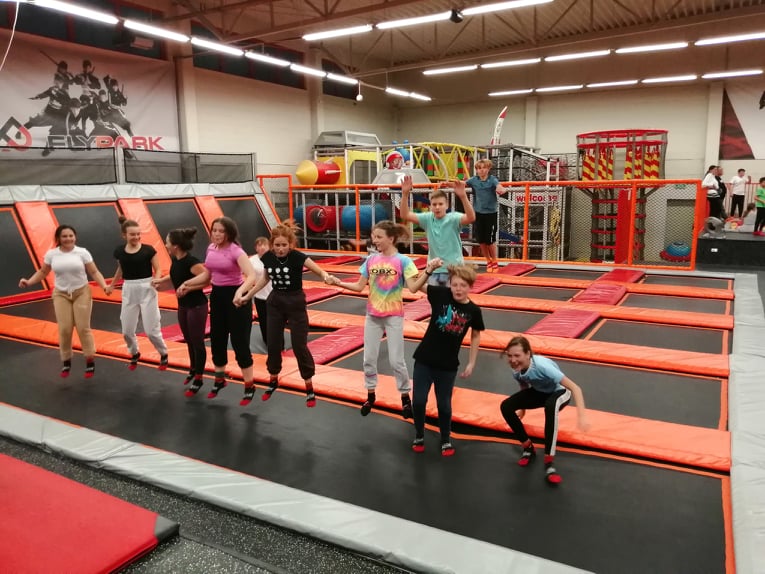 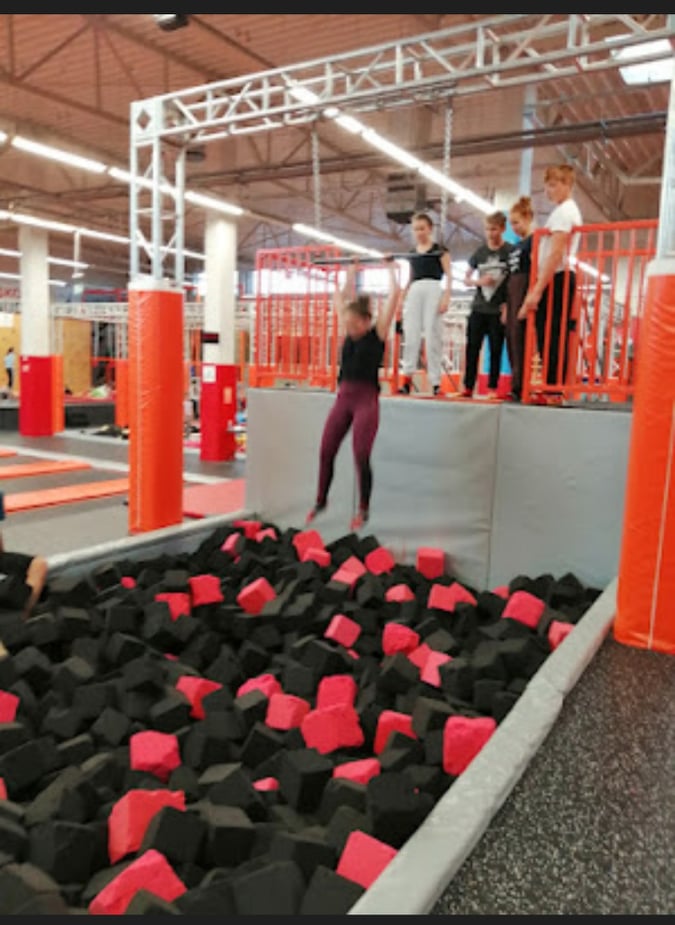 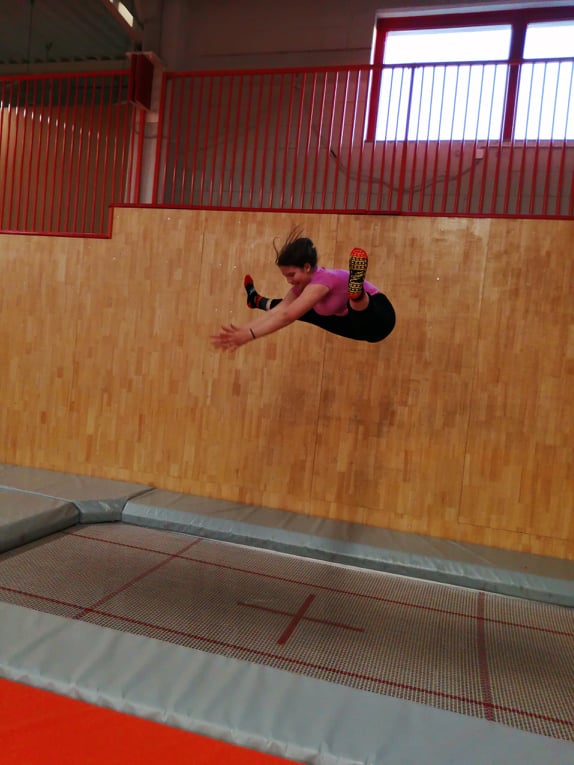 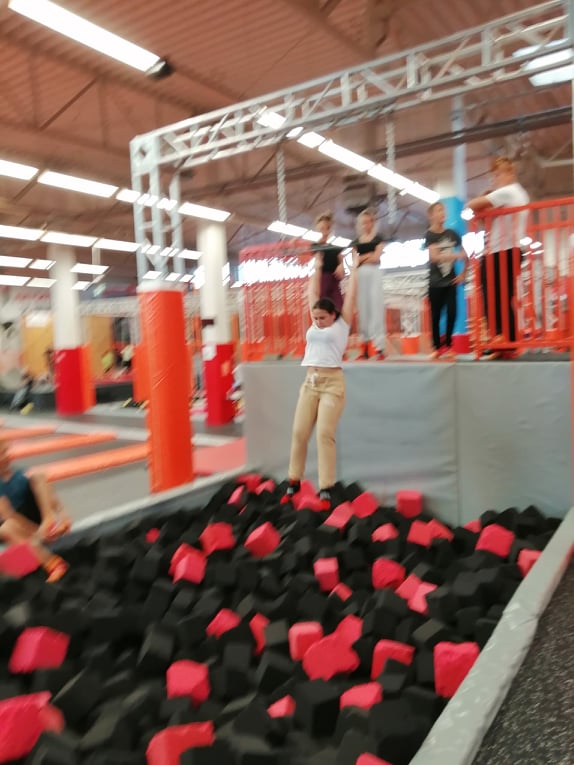 Fly park
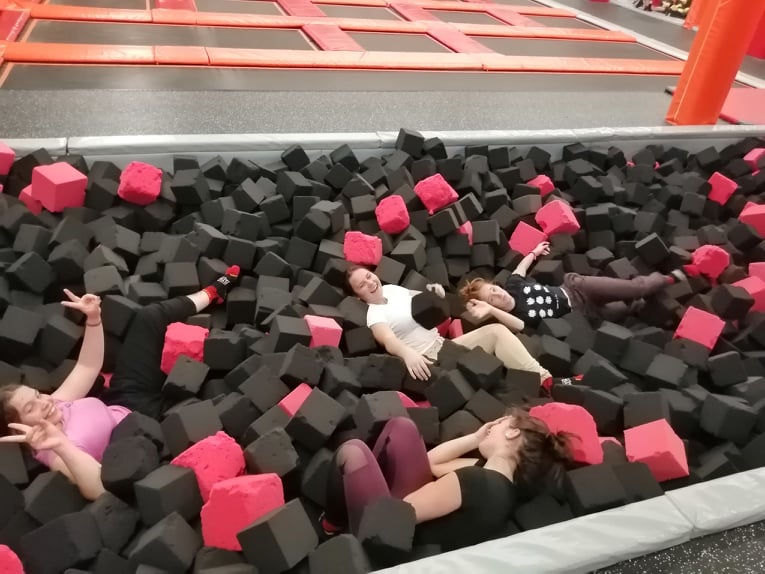 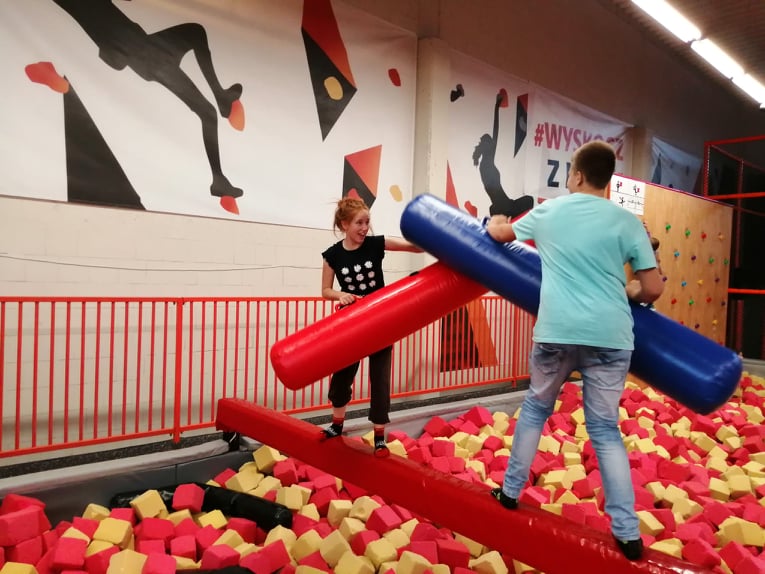 Este 9.00-?
Bandázás
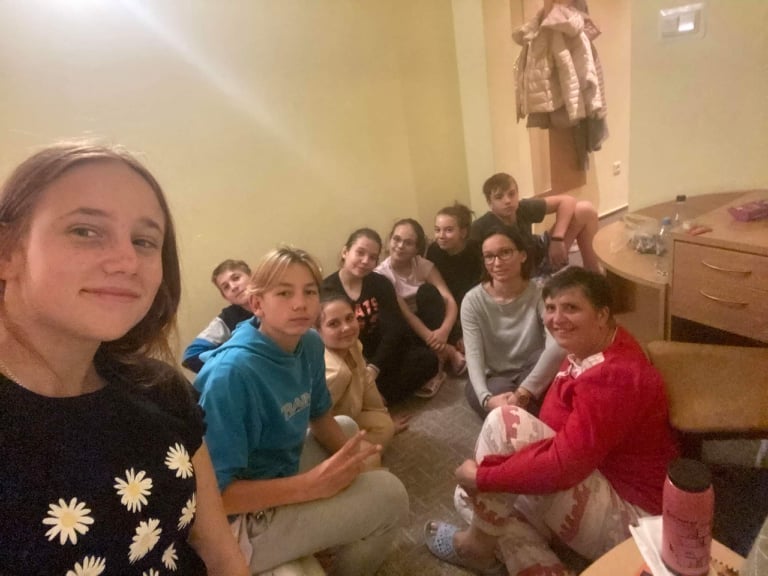 Vacsora
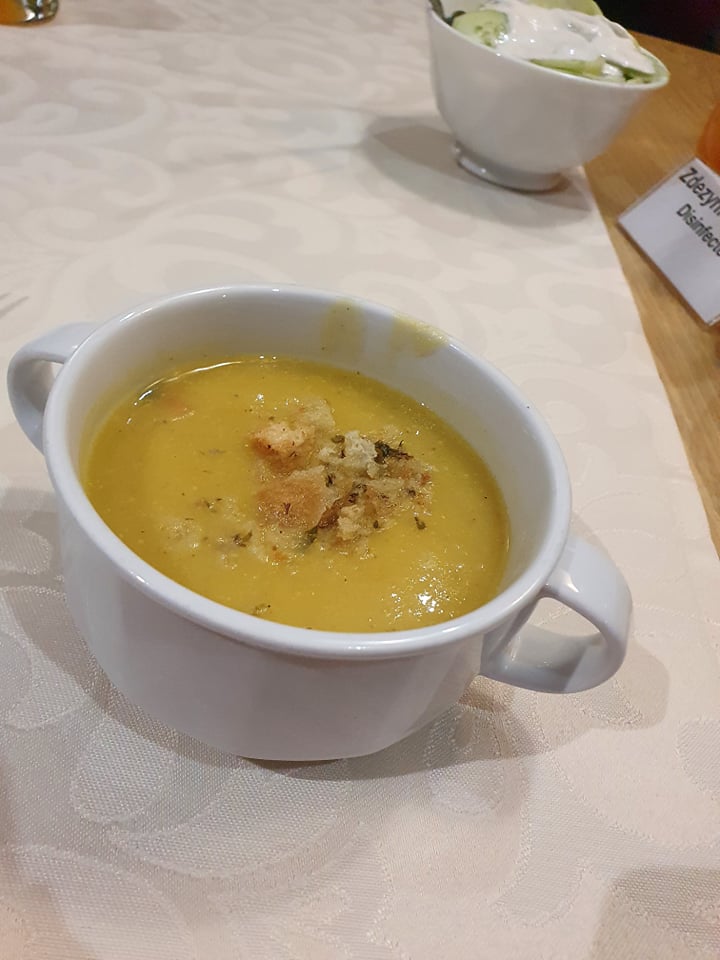 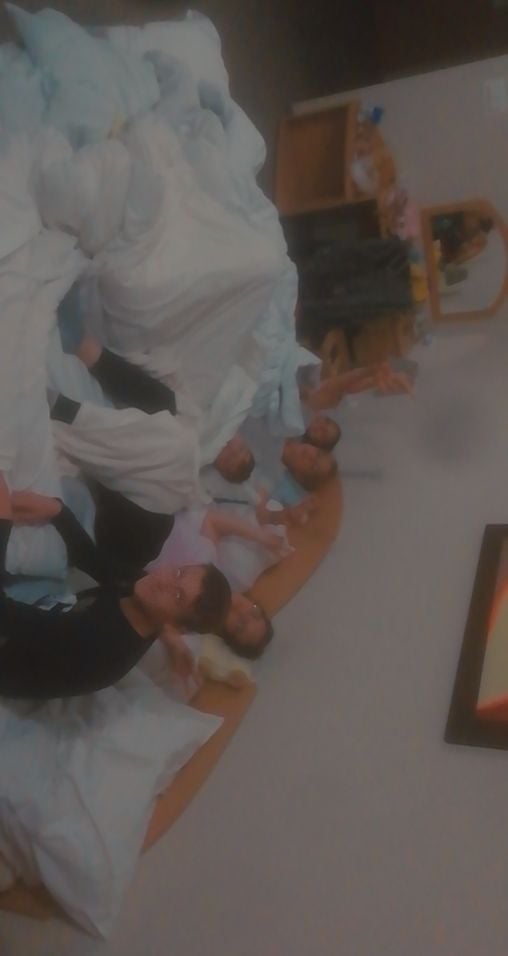 Készítette:
Kovács Bíborka
Geréd Boróka
Korodi Laura


KÖSZÖNJÜK A FIGYELMET!